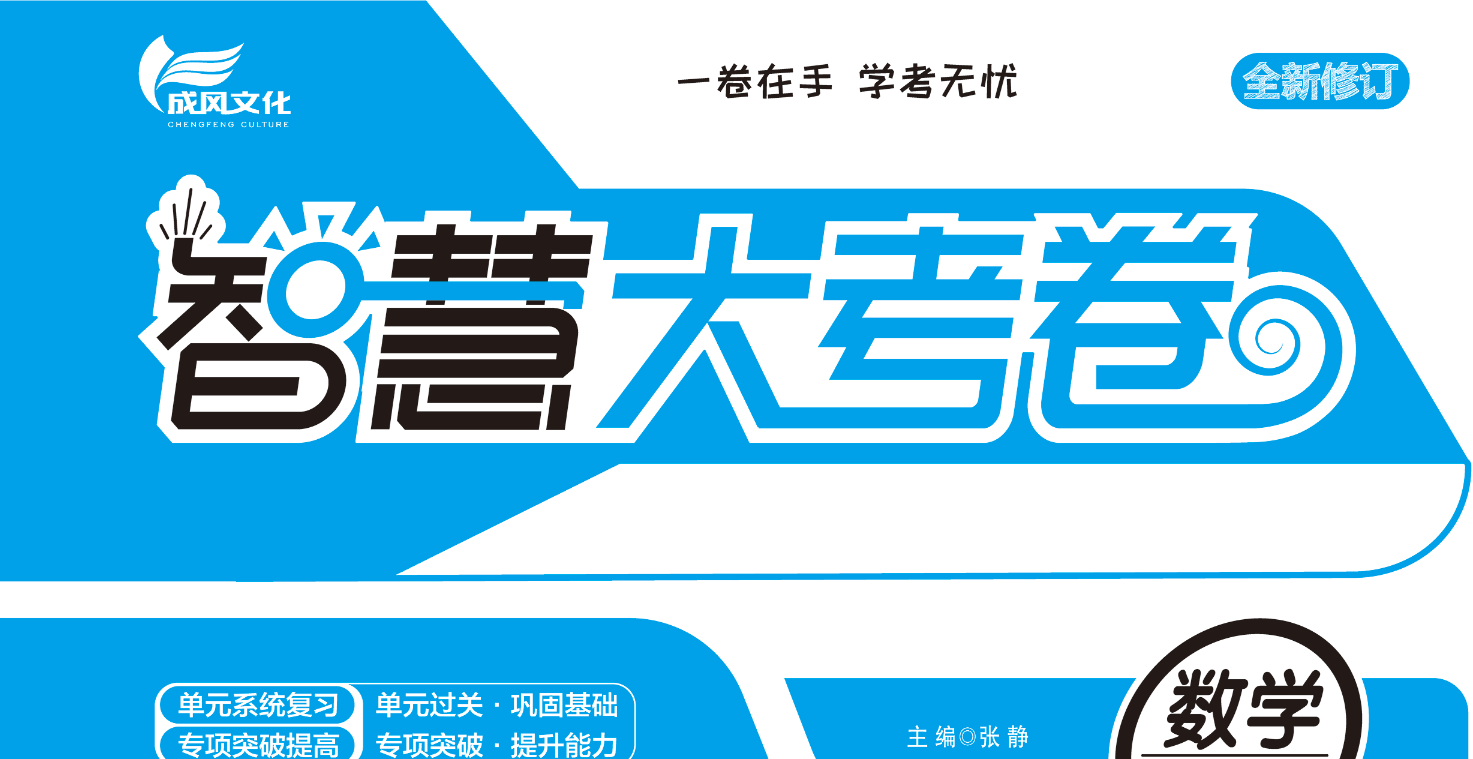 数学三年级下北数
常见的量专项复习测试卷
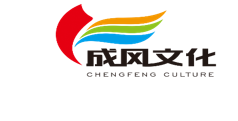 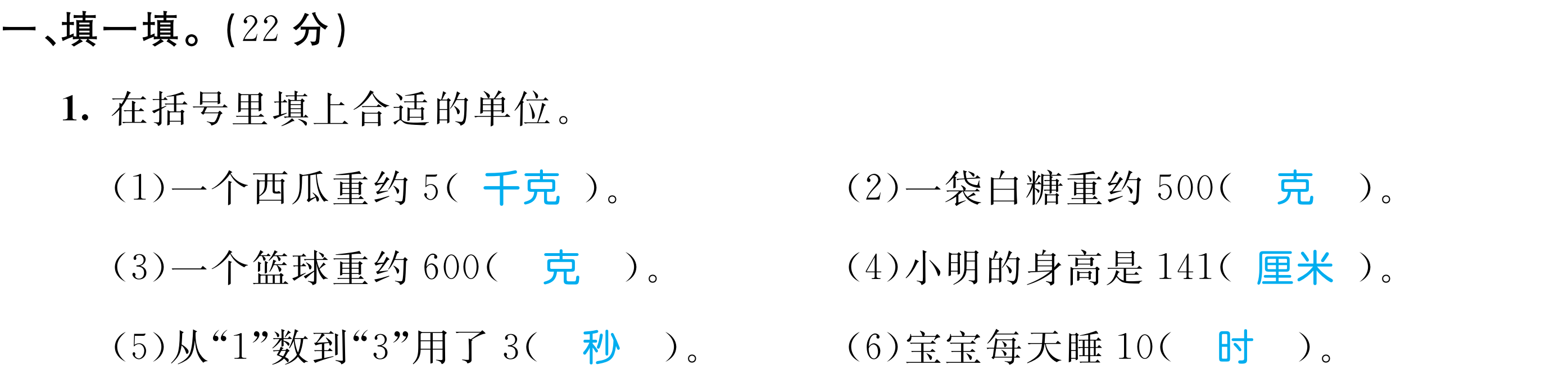 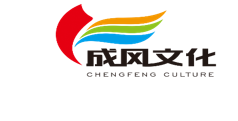 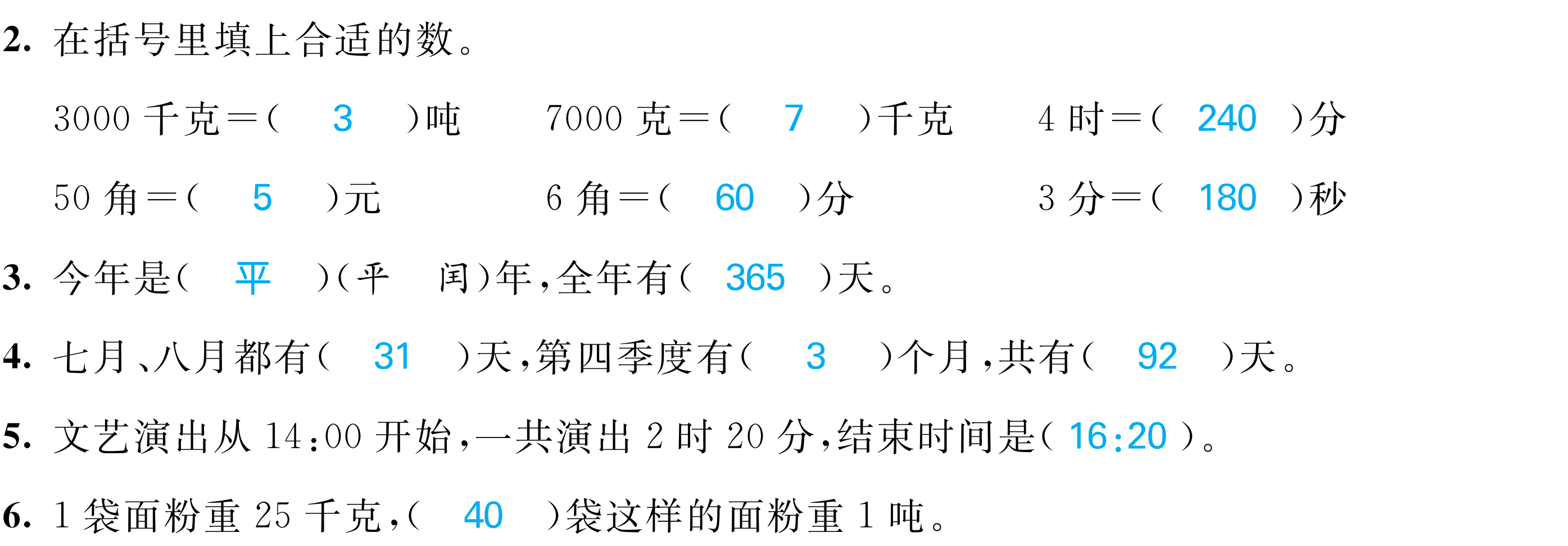 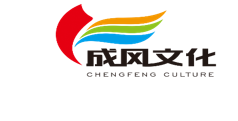 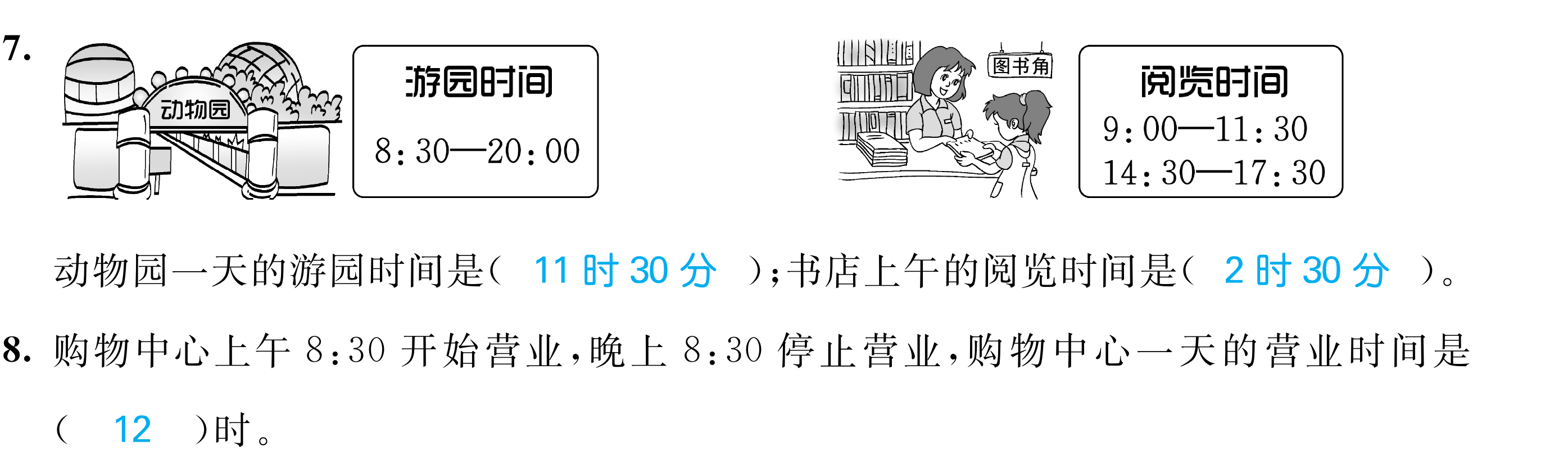 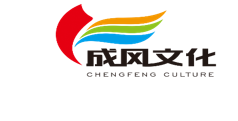 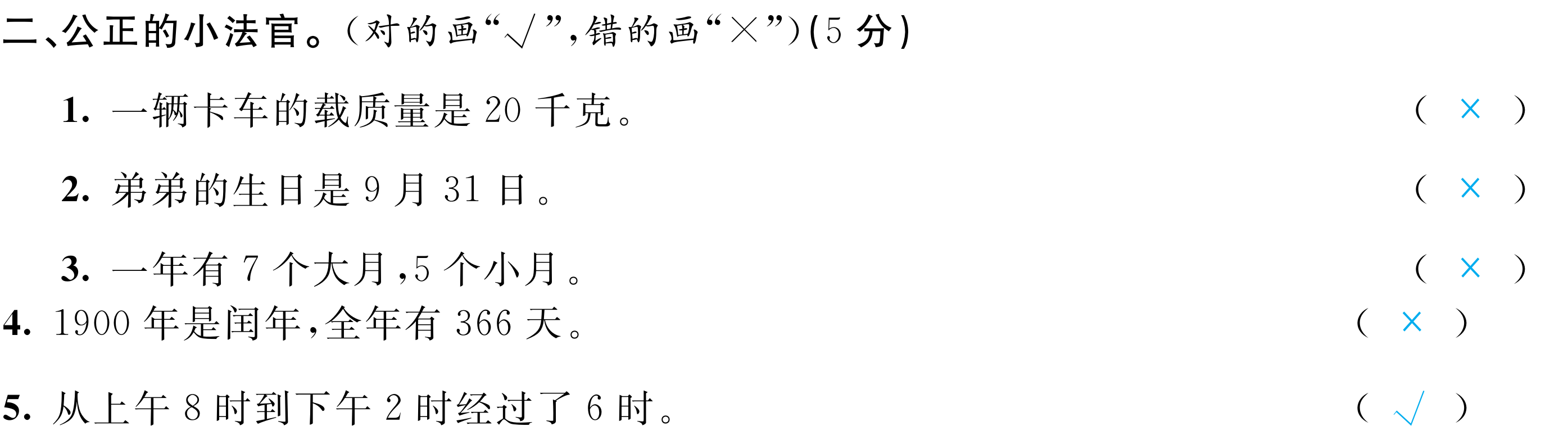 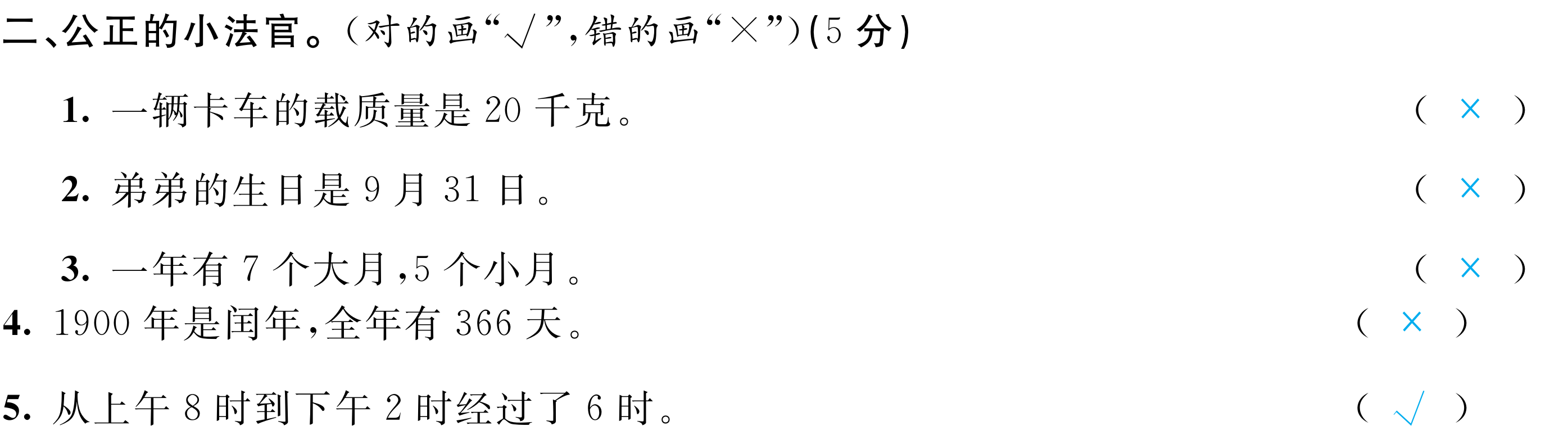 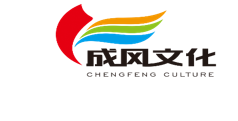 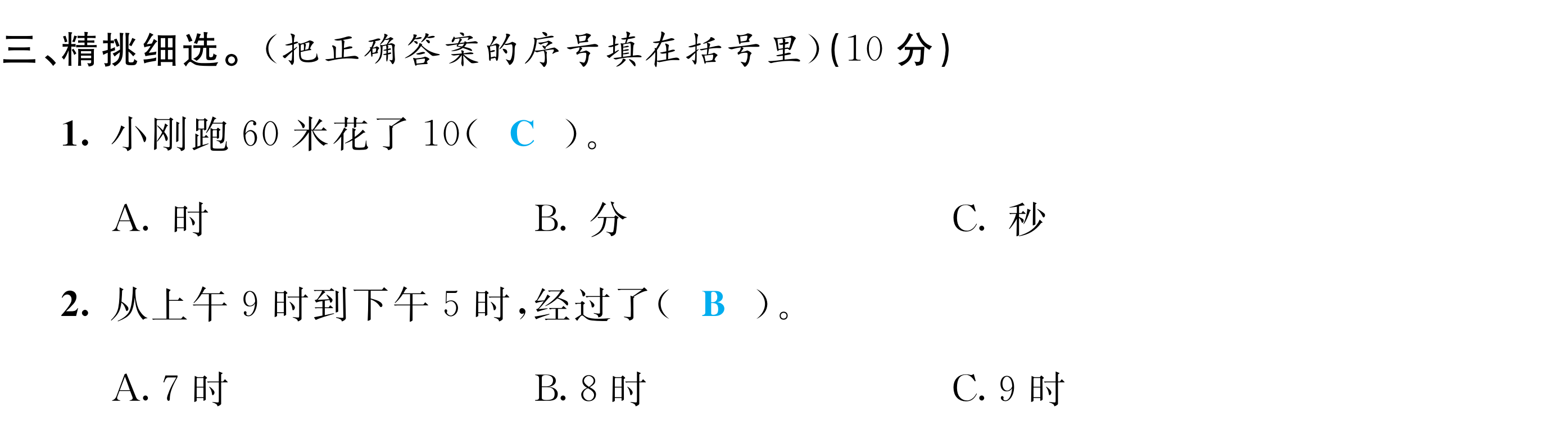 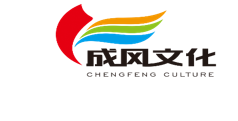 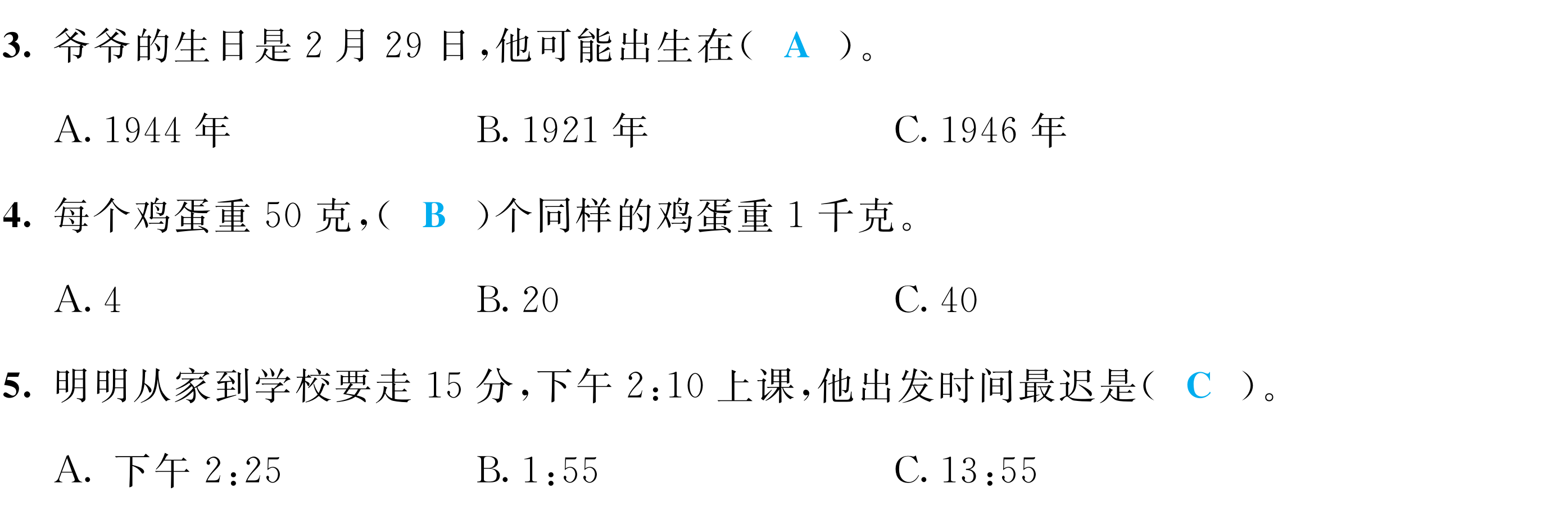 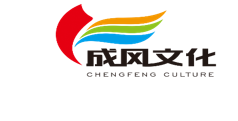 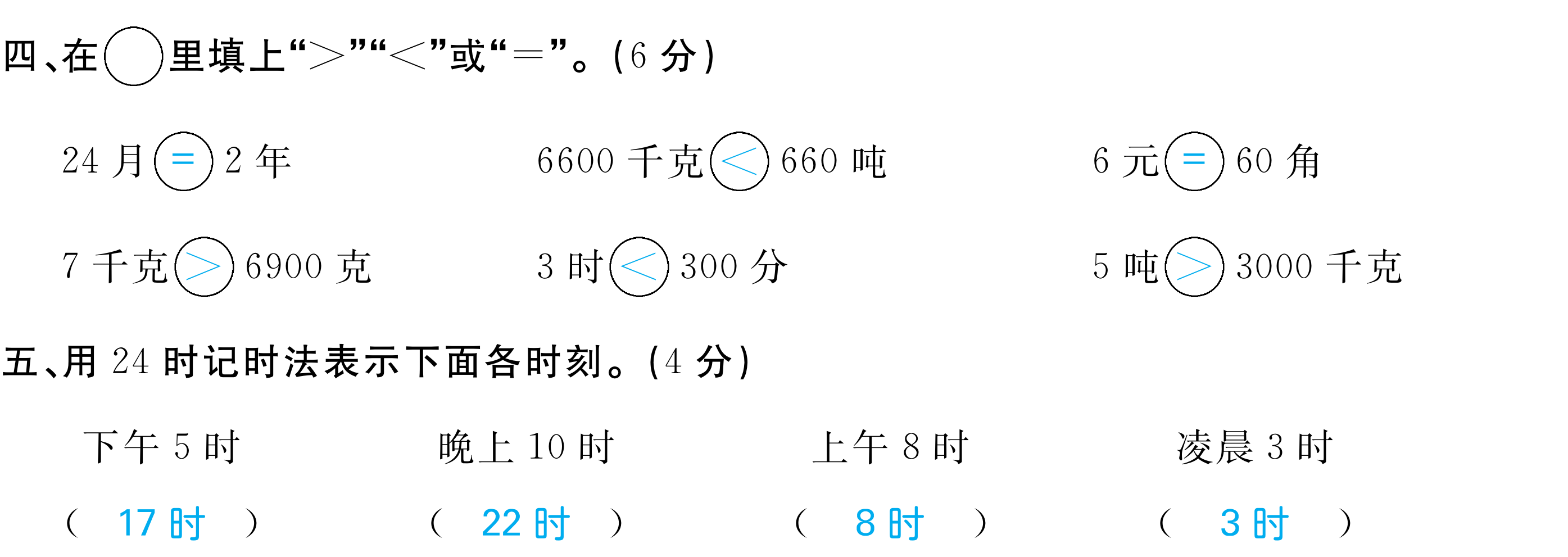 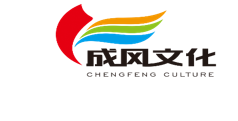 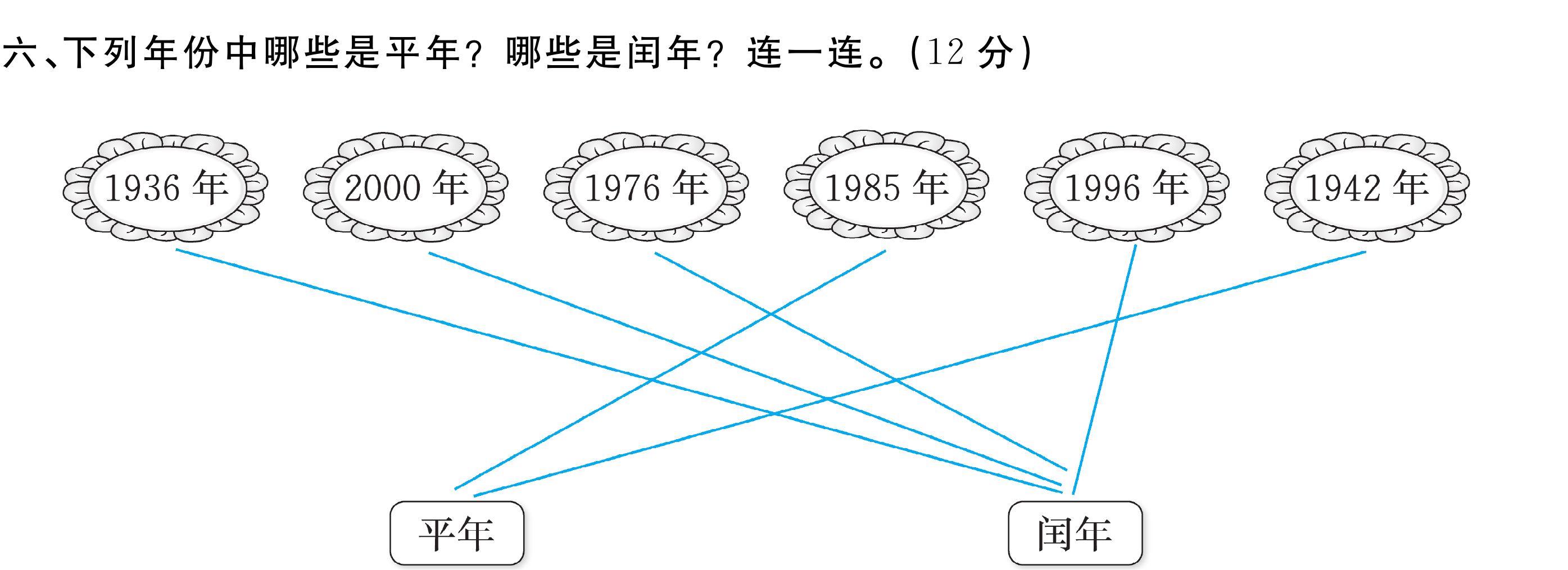 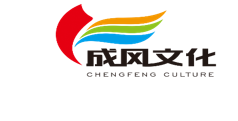 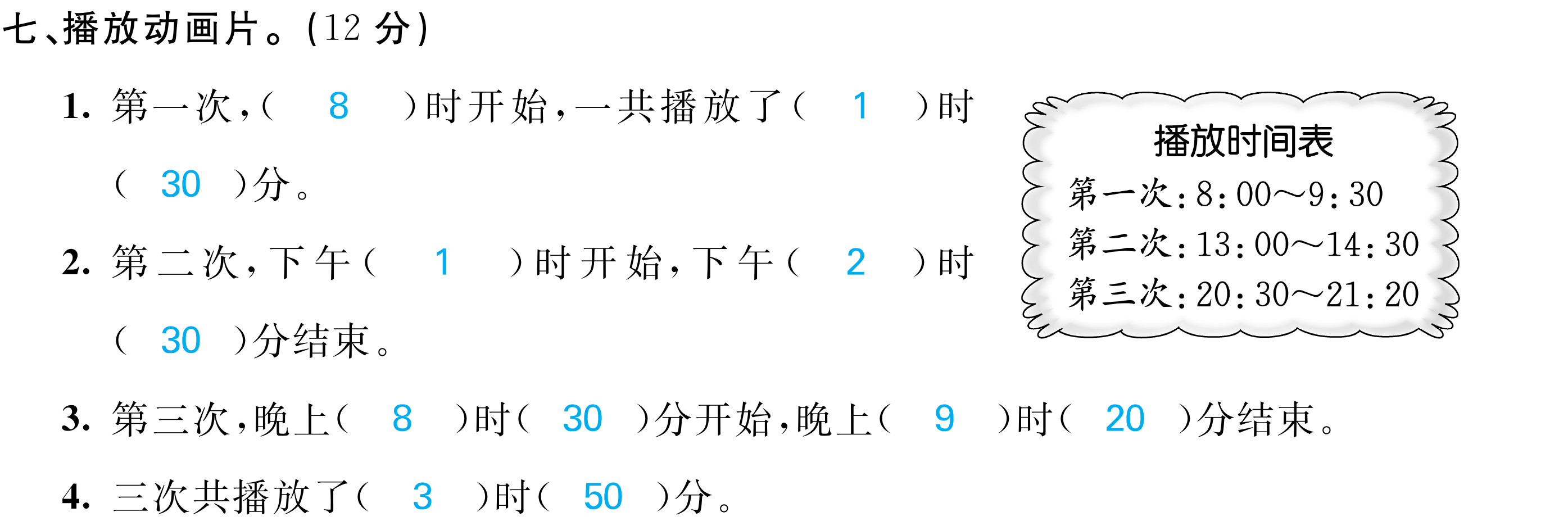 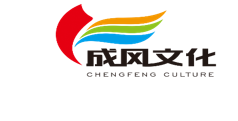 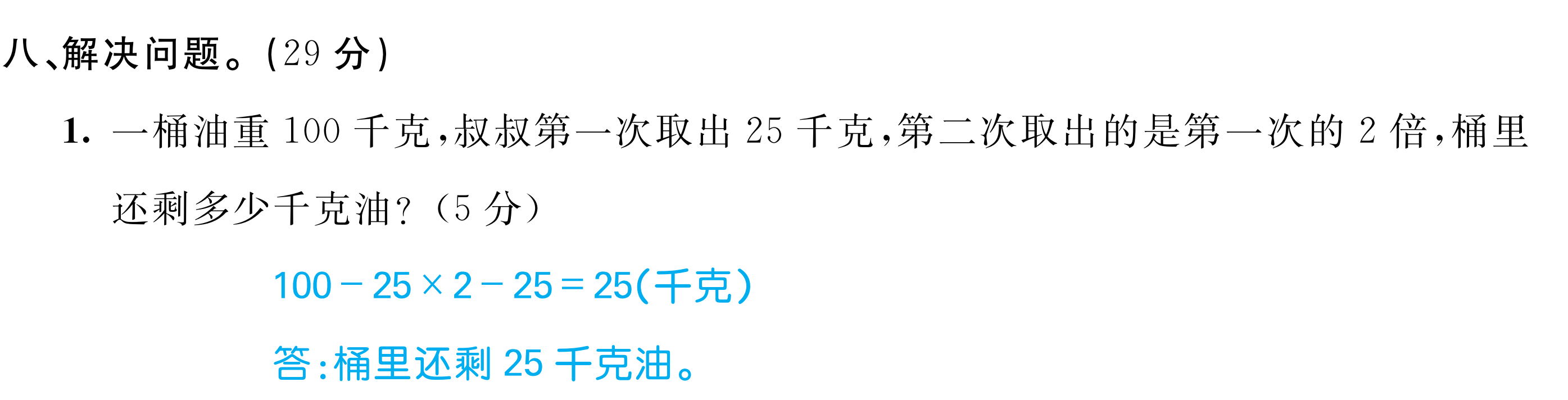 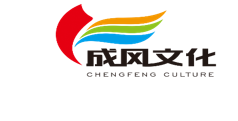 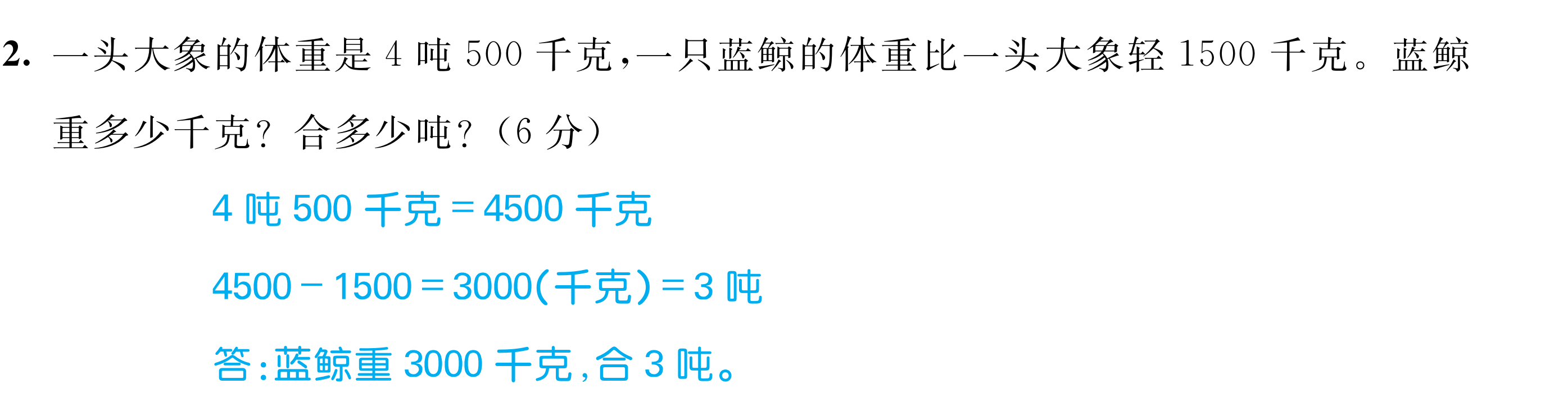 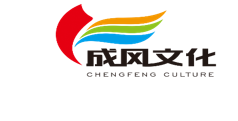 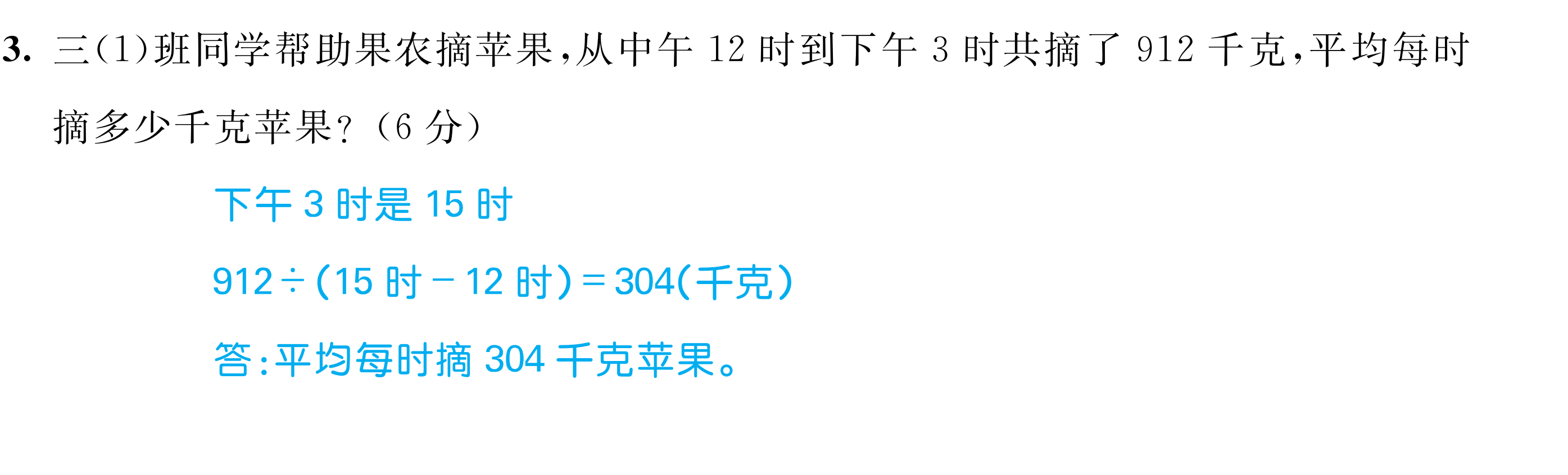 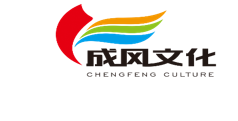 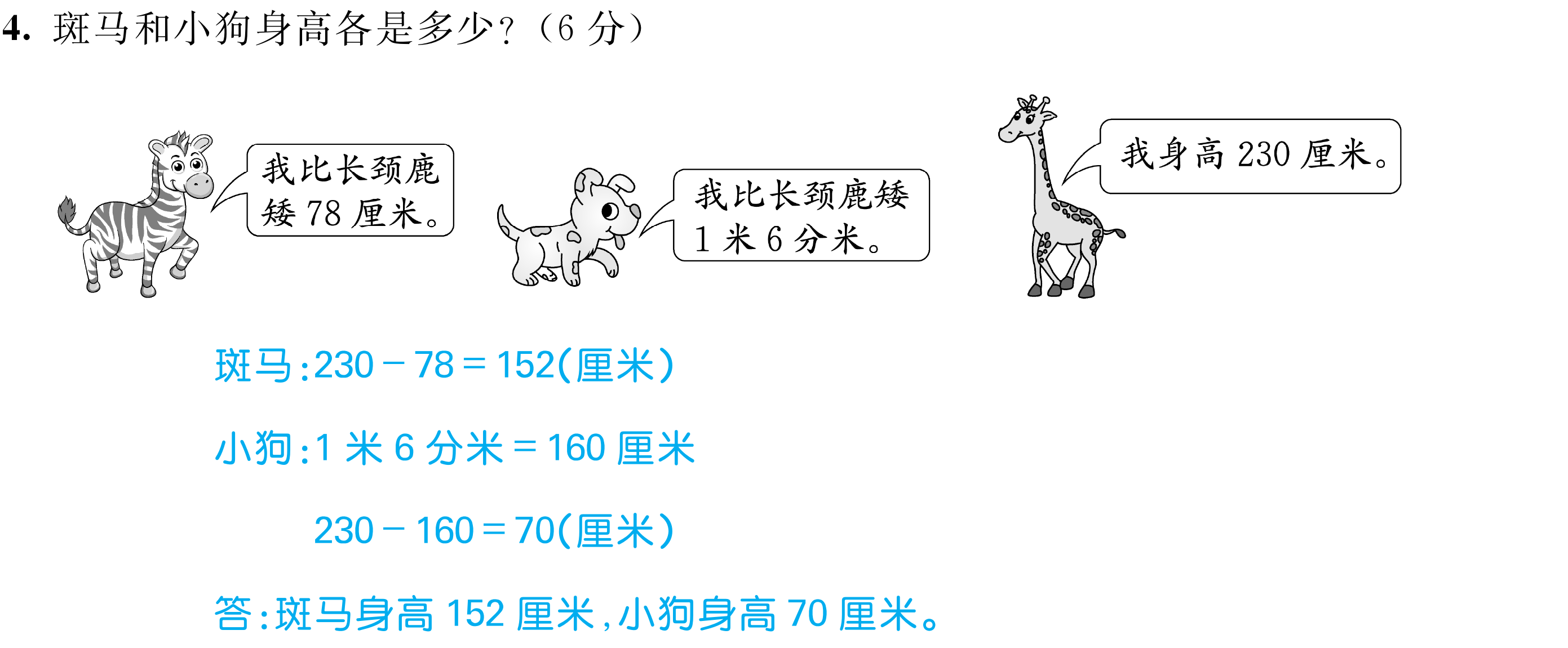 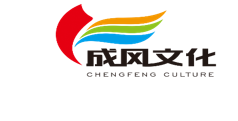 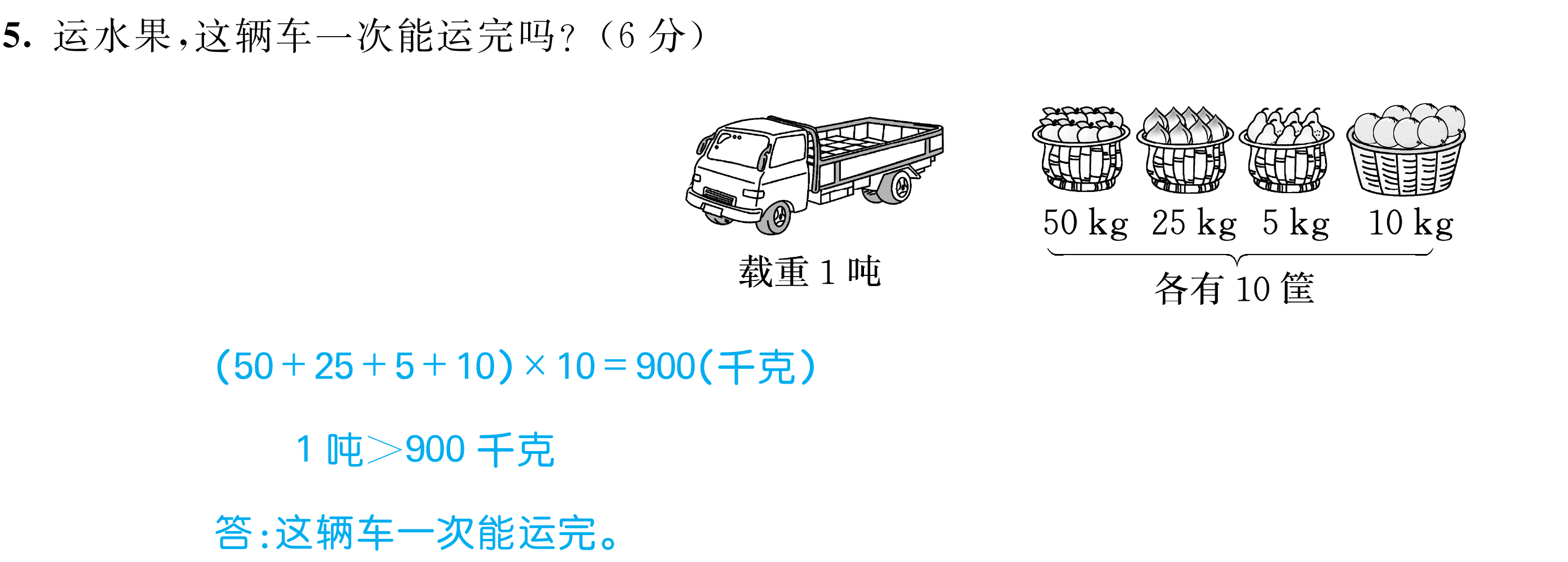 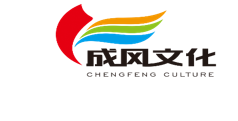 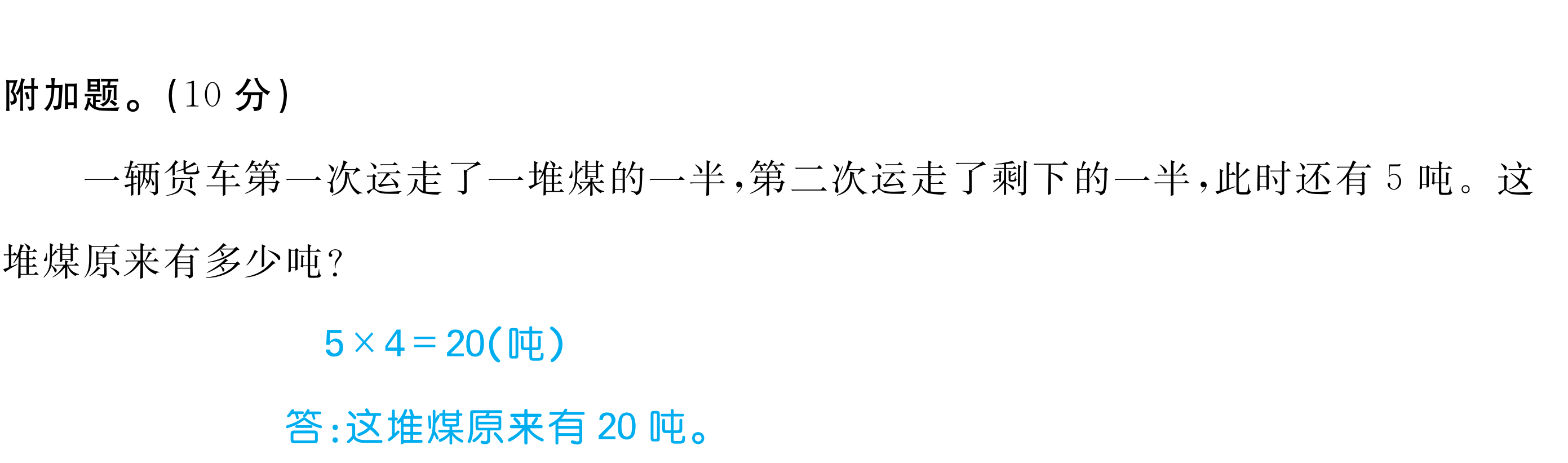 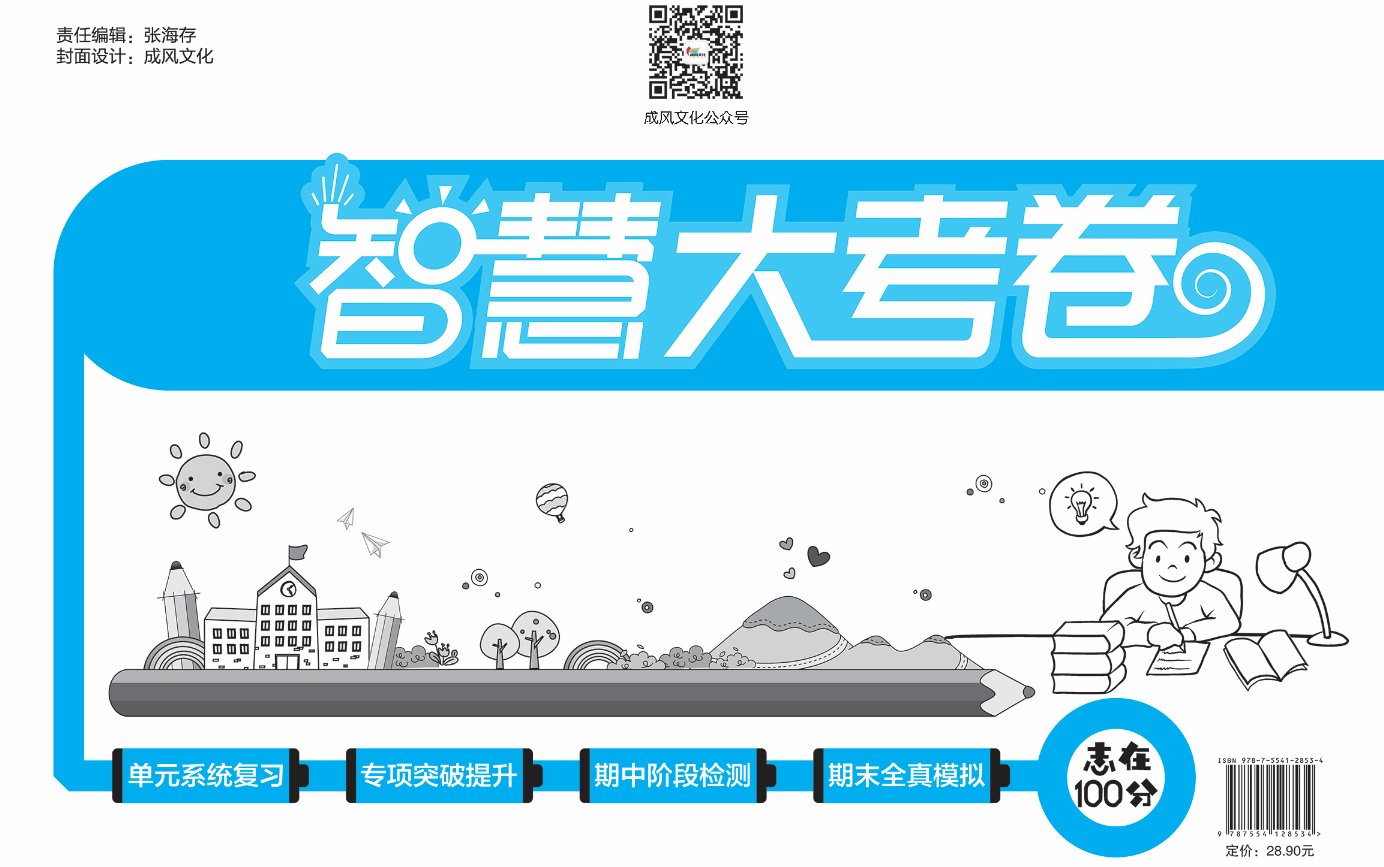